Gods wijsheid 
die leidt naar succes
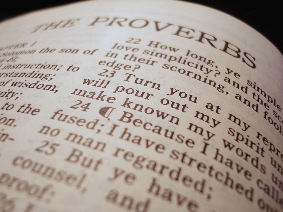 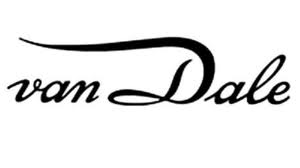 Succes : 	1. goede afloop, uitkomst of uitslag
			2. iets dat goed afloopt
Het kruis van Christus is alomvattend.
God laat niets over aan een macht die buiten Zijn controle ligt.
De wegen die God gaat om Zijn doel te bereiken, zijn niet ‘naar de mens’.
Schriftuurlijke begrippen (‘gezonde woorden’,    2 Tim.1:13) worden verdraaid en uitgehold om de Schrift aan te passen aan menselijke, vooral godsdienstige, maatstaven.
Christus, wijsheid van God

(1 Korinthe 1)
1 Korinthe 1
17 Want Christus heeft mij niet gezonden om te dopen, maar om het evangelie te verkondigen,
en dat niet met wijsheid van woorden,
Niet met ‘schittering van woorden’ (2:1)
Niet in ‘wijsheid van mensen’ (2:5,13)
Niet met de ‘wijsheid van deze wereld’ (1:20)
Niet met de ‘wijsheid van deze aion’ (=eeuw) (1:20)
Niet met de ‘wijsheid’ waar ‘Grieken’ naar streven (1:22)
1 Korinthe 1
17 Want Christus heeft mij niet gezonden om te dopen, maar om het evangelie te verkondigen,
en dat niet met wijsheid van woorden,
Om niet het kruis van Christus tot een holle klank te maken.
> leeg/ijdel maken
1 Korinthe 2:2
want ik had mij voorgenomen niets anders onder u te weten dan Jezus Christus, en Die gekruisigd.
Handelingen 2:36
Dus moet ook het ganse huis Israëls zeker weten, dat God Hem èn tot Heer èn tot Christus gemaakt heeft, deze Jezus, die gij gekruisigd hebt.
Heer = Bezitter, Eigenaar
Handelingen 2:36
Dus moet ook het ganse huis Israëls zeker weten, dat God Hem èn tot Heer èn tot Christus gemaakt heeft, deze Jezus, die gij gekruisigd hebt.
Christus = Gezalfde, Messias
1 Korinthe 15:17
en indien Christus niet is opgewekt, dan is uw geloof zonder vrucht, dan zijt gij nog in uw zonden.
> ijdel, zonder inhoud
1 Korinthe 1
18 Want het woord des kruises is wel voor hen, die verloren gaan, een dwaasheid,
1 Korinthe 1
18 Want het woord des kruises is wel voor hen, die verloren gaan, een dwaasheid,
maar voor ons, die behouden worden, is het een kracht Gods
Vers 24: 	(…) 	Christus, kracht van God en wijsheid 				van God….
1 Korinthe 2
7 maar wat wij spreken, is de verborgen wijsheid Gods (…)
8 En geen van de beheersers dezer eeuw heeft van haar geweten, want indien zij van haar geweten hadden, zouden zij de Heer der heerlijkheid niet gekruisigd hebben.
1 Korinthe 1
18 Want het woord des kruises is wel voor hen, die verloren gaan, een dwaasheid,
maar voor ons, die behouden worden, is het een kracht Gods
19 Want er staat geschreven:
1 Korinthe 1
18 Want het woord des kruises is wel voor hen, die verloren gaan, een dwaasheid,
maar voor ons, die behouden worden, is het een kracht Gods
19 Want er staat geschreven:
In Jesaja 29
1 Korinthe 1
19 Want er staat geschreven:
Verderven zal Ik de wijsheid der wijzen, en het verstand der verstandigen zal Ik verdoen.
?
Jesaja 29
10 Want de HERE heeft een geest van diepe slaap over u uitgestort en Hij heeft uw ogen, de profeten, toegesloten en uw hoofden, de zieners, omhuld.
(…)
13 En de Here zeide: Omdat dit volk Mij slechts met woorden nadert en met zijn lippen eert, terwijl het zijn hart verre van Mij houdt, en hun ontzag voor Mij een aangeleerd gebod van mensen is,
14 daarom, zie, Ik ga voort wonderlijk met dit volk te handelen, wonderlijk en wonderbaar: de wijsheid van zijn wijzen zal tenietgaan en het verstand van zijn verstandigen zal schuilgaan.
1 Korinthe 1
20 Waar blijft de wijze? Waar de schriftgeleerde? Waar de redetwister van deze tijd?
Heeft God niet de wijsheid der wereld tot dwaasheid gemaakt?
> deze ‘wijsheid’ = dwaasheid
1 Korinthe 1
21 Want daar de wereld in de wijsheid Gods door haar wijsheid God niet gekend heeft,
1 Korinthe 1
21 Want daar de wereld (in de wijsheid Gods) door haar wijsheid God niet gekend heeft,
1 Korinthe 1
21 Want daar de wereld (in de wijsheid Gods) door haar wijsheid God niet gekend heeft,
heeft het Gode behaagd door de dwaasheid der prediking te redden hen, die geloven.
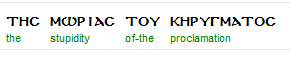 1 Korinthe 1
22 Immers, de Joden verlangen tekenen en de Grieken zoeken wijsheid,
Galaten 1:
10 Want ben ik nu bezig mensen te  overtuigen, of God?
Of zoek ik mensen te behagen? Indien ik nog mensen trachtte te behagen, zou ik geen dienstknecht van Christus zijn.
11 Want ik maak u bekend, broeders, dat het evangelie, hetwelk door mij verkondigd is, niet is naar de mens.
1 Korinthe 1
22 Immers, de Joden verlangen tekenen en de Grieken zoeken wijsheid,
23 doch wij prediken een gekruisigde Christus, voor Joden een aanstoot, voor heidenen een dwaasheid,
Galaten 5:11
Wat mij echter betreft, broeders, indien ik nog de besnijdenis predik, waarom word ik dan nog vervolgd? Dan is immers het aanstotelijke van het kruis van kracht beroofd.
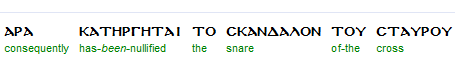 Kolossenzen 1:20
en door Hem, vrede makend door het bloed Zijns kruises, alle dingen weder met Zich te verzoenen, door Hem, hetzij wat op de aarde, hetzij wat in de hemelen is
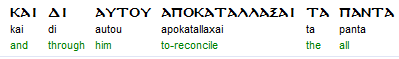 1 Korinthe 1
24 maar voor hen, die geroepen zijn, Joden zowel als Grieken, (prediken wij) Christus, de kracht Gods en de wijsheid Gods.
Kolossenzen 2:3
Christus, in wie al de schatten der wijsheid en kennis verborgen zijn.
1 Korinthe 1
24 maar voor hen, die geroepen zijn, Joden zowel als Grieken, (prediken wij) Christus, de kracht Gods en de wijsheid Gods.
25 Want het dwaze van God is wijzer dan de mensen en het zwakke van God is sterker dan de mensen.
26 Ziet slechts, broeders, wat gij waart, toen gij geroepen werd: niet vele wijzen naar het vlees, niet vele invloedrijken, niet vele aanzienlijken.
1 Korinthe 1
27 Integendeel, wat voor de wereld dwaas is, heeft God uitverkoren om de wijzen te beschamen, en wat voor de wereld zwak is, heeft God uitverkoren om wat sterk is te beschamen;
Jesaja 45 (SW)
23 Bij Mijzelf heb Ik gezworen, uit Mijn mond ging rechtvaardigheid uit. Een woord, en het zal niet terugkeren, want voor Mij zal iedere knie buigen, iedere tong zal zweren.
24 Ja, in JAHWEH, zo zegt men tot Mij, is rechtvaardigheid en kracht. Tot Hem zal men komen en allen die tegen Hem opgehitst zijn zullen beschaamd worden.
25 In JAHWEH zullen zij gerechtvaardigd worden en al het zaad van Israel zal lofprijzen.
1 Korinthe 1
27 Integendeel, wat voor de wereld dwaas is, heeft God uitverkoren om de wijzen te beschamen, en wat voor de wereld zwak is, heeft God uitverkoren om wat sterk is te beschamen;
28 en wat voor de wereld onaanzienlijk en veracht is, heeft God uitverkoren, dat, wat niets is, om aan hetgeen wèl iets is, zijn kracht te ontnemen,
1 Korinthe 1
27 Integendeel, wat voor de wereld dwaas is, heeft God uitverkoren om de wijzen te beschamen, en wat voor de wereld zwak is, heeft God uitverkoren om wat sterk is te beschamen;
28 en wat voor de wereld onaanzienlijk en veracht is, heeft God uitverkoren, dat, wat niets is, om aan hetgeen wèl iets is, zijn kracht te ontnemen,
Genesis 12
1 De HERE nu zeide tot Abram: Ga uit uw land en uit uw maagschap en uit uws vaders huis naar het land, dat Ik u wijzen zal;
2 Ik zal u tot een groot volk maken, en u zegenen, en uw naam groot maken, en gij zult tot een zegen zijn.
Genesis 12
3 Ik zal zegenen wie u zegenen, en wie u vervloekt zal Ik vervloeken, en met u zullen alle geslachten des aardbodems gezegend worden.
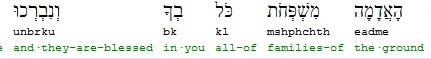 Romeinen 9
Jacob en Ezau  verkiezend voornemen van God
God zegt tot Mozes: “Over wie ik mij ontferm, zal ik mij ontfermen, en jegens wie ik barmhartigheid ben, zal ik barmhartig zijn”.
Farao verwekt, opdat God in Farao Zijn kracht zou tonen en Zijn naam verbreid zou worden over de gehele aarde.
Romeinen 11
Door Israël’s val  redding tot de heidenen gekomen, om hen tot jaloezie op te wekken (:11)
Er is altijd een gelovig overblijfsel, ‘naar de verkiezing van de genade’ (:5)
Als Israël’s val ‘rijkdom voor de wereld en hun tekort rijkdom voor de heidenen betekent, hoeveel te meer hun volheid!’ (:12)
Indien Israël’s verwerping de verzoening van wereld is, wat zal hun aanneming anders wezen dan leven uit de doden? (:15)
Romeinen 11
32 Want God heeft hen allen onder ongehoorzaamheid besloten, om Zich over hen allen te ontfermen.
33 O diepte van rijkdom, van wijsheid en van kennis Gods (…)
36 Want UIT Hem en DOOR Hem en TOT Hem zijn 
alle dingen!
1 Korinthe 1
27 Integendeel, wat voor de wereld dwaas is, heeft God uitverkoren om de wijzen te beschamen, en wat voor de wereld zwak is, heeft God uitverkoren om wat sterk is te beschamen;
28 en wat voor de wereld onaanzienlijk en veracht is, heeft God uitverkoren, dat, wat niets is, om aan hetgeen wèl iets is, zijn kracht te ontnemen,
1 Korinthe 1
29 opdat geen vlees zou roemen voor God.
30 Maar uit Hem is het, dat gij in Christus Jezus zijt, die ons wijsheid van God is geworden: rechtvaardigheid, heiliging en verlossing,
1 Korinthe 1
29 opdat geen vlees zou roemen voor God.
30 Maar uit Hem is het, dat gij in Christus Jezus zijt, die ons van God is geworden: wijsheid, rechtvaardigheid, heiliging en verlossing,
31 opdat het zij, gelijk geschreven staat:
Wie roemt, roeme in de Here.
1 Korinthe 1
29 opdat geen vlees zou roemen voor God.
30 Maar uit Hem is het, dat gij in Christus Jezus zijt, die ons van God is geworden: wijsheid, rechtvaardigheid, heiliging en verlossing,
31 opdat het zij, gelijk geschreven staat:
Wie roemt, roeme in de Here.